MES 2012 - Performance
Module 7: 
Reports
Contents
Section 1: ArchestrA Reports
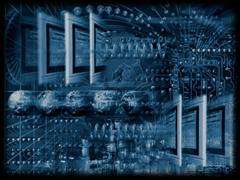 MES Reports Deployment
MES Reports are published to Information Server during MES Setup
MES Reports Deployment
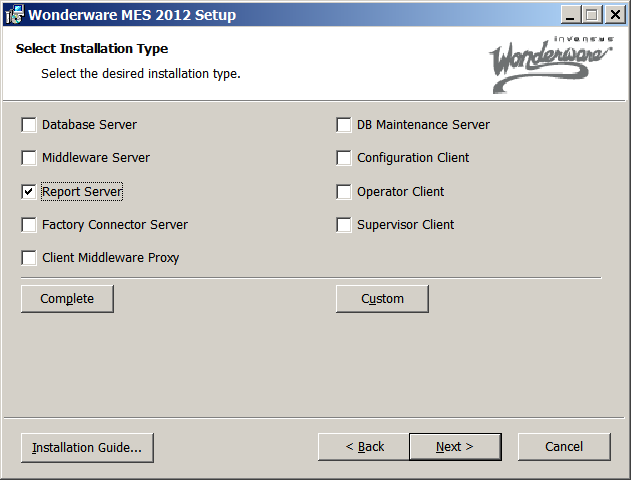 MES Reports Deployment
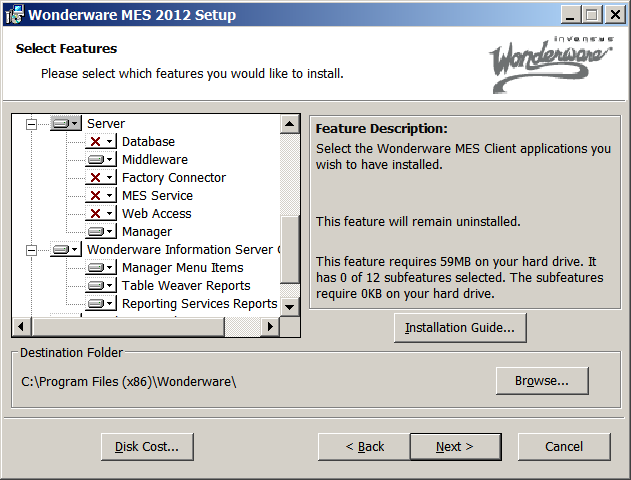 MES Performance Reports
ArchestrA Reports
Downtime Analysis
OEE Analysis
OEE by Shift Trend
OEE Details
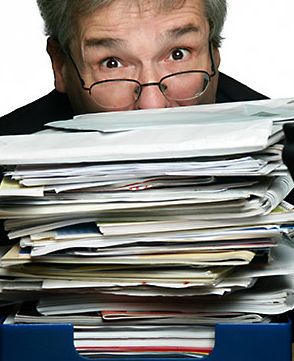